Entering “Amount Only” Lines on a Requisition
Procedures for entering Amount Only lines on a Requisition which results in a blanket purchase order.
Amount Only
“Amount Only” refers to a line setting on a purchase order that allows a balance to be carried and be vouchered against multiple times.  These one-line purchase orders are commonly referred to as Blanket POs, but it’s also possible for a purchase order to have multiple amount only lines.
Please note the following:
When creating a requisition, follow the navigation directions and initial steps found on the “Create Requisition” procedures Job Aid.  Amount Only is set on the Checkout – Review and Submit page (see following slides for instructions).
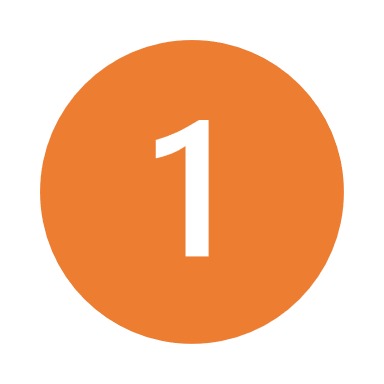 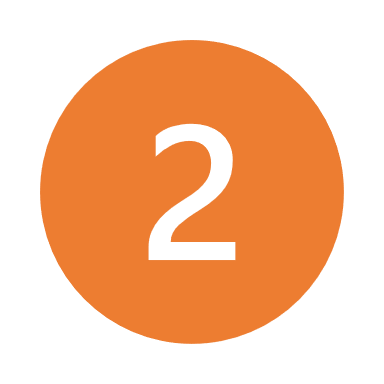 Amount Only lines can only be for services (not goods) and have the quantity of 1.
If a purchase order has already been dispatched that you want to change to Amount Only, please fill out a Purchase Order Change Request (POCR) form found in DocuSign Templates.  This is not possible if the line has an already paid voucher attached to it.
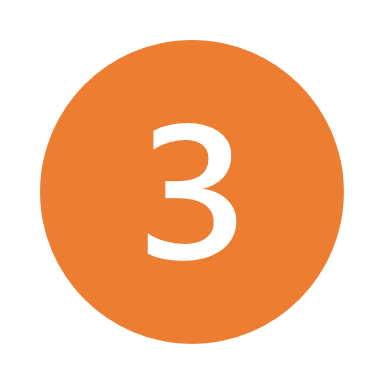 Create Requisition: Checkout – Review and Submit
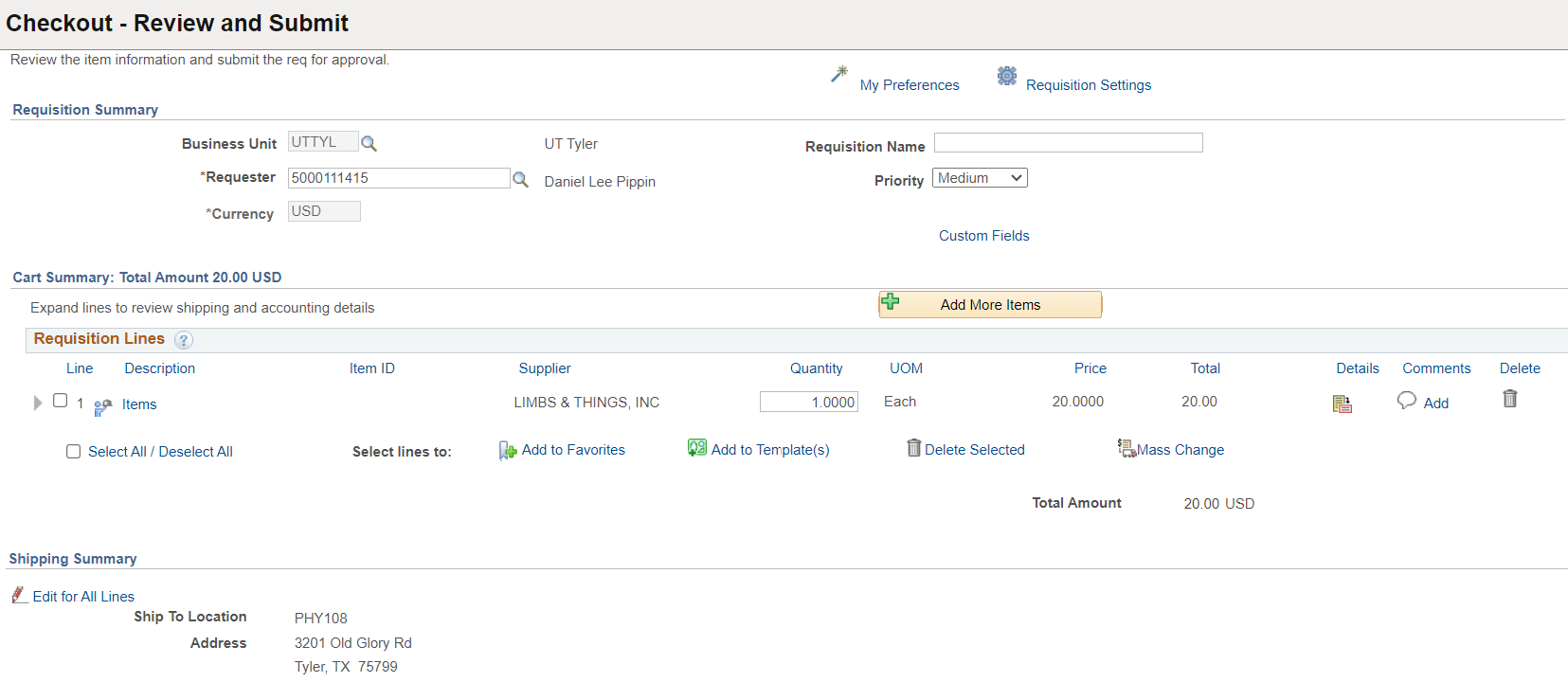 To make Amount Only
Ensure Quantity is 1
Click the Line Details icon
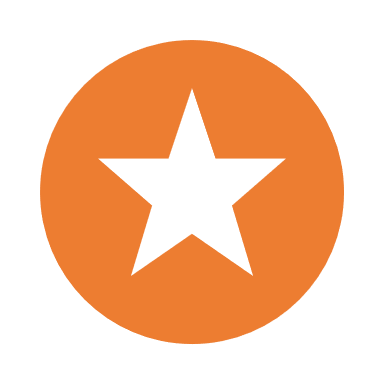 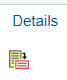 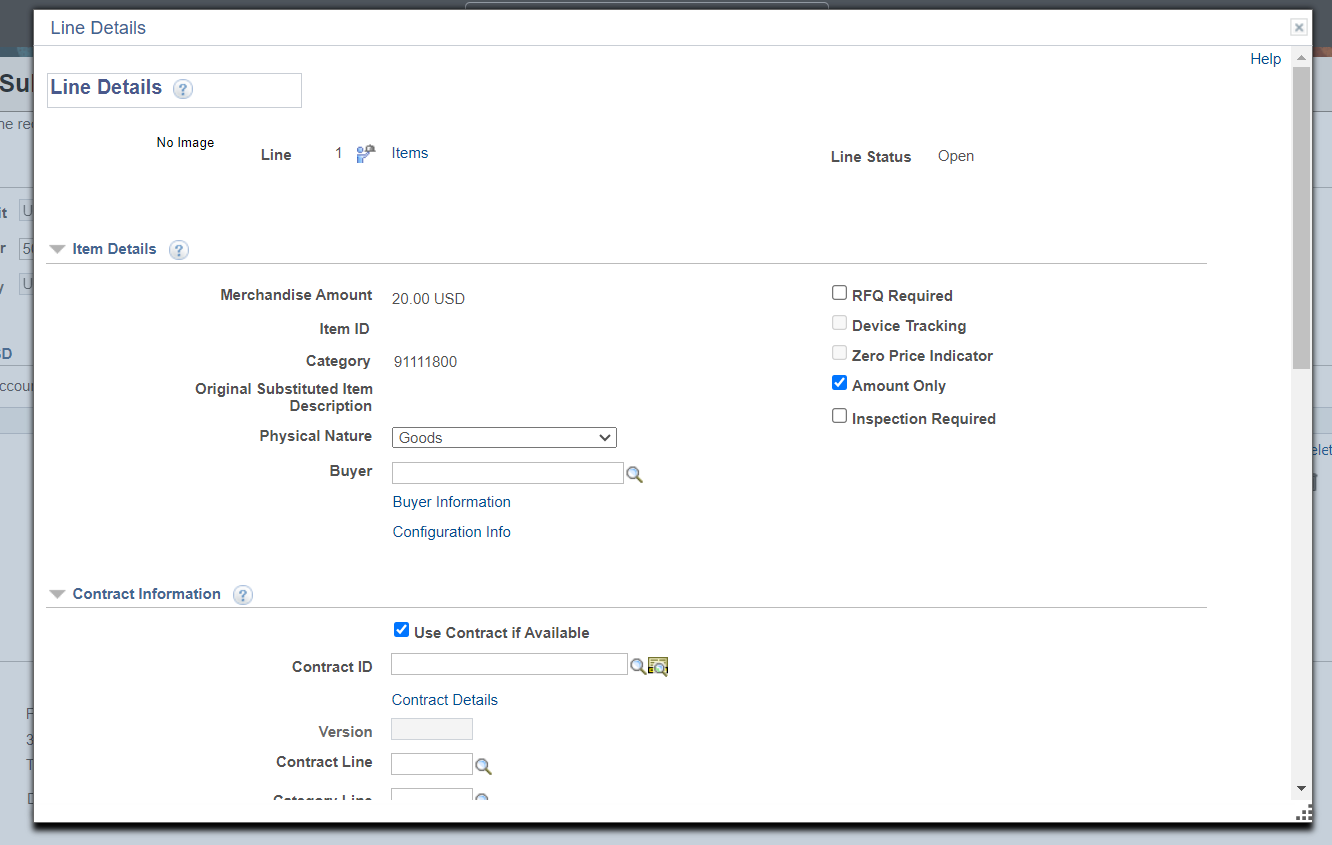 Create Requisition: Line Details
Check the Amount Only box


Scroll down and Click OK


A message box will pop-up warning that the line will be repriced if quantity is not 1.  Click Yes.
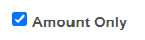 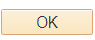 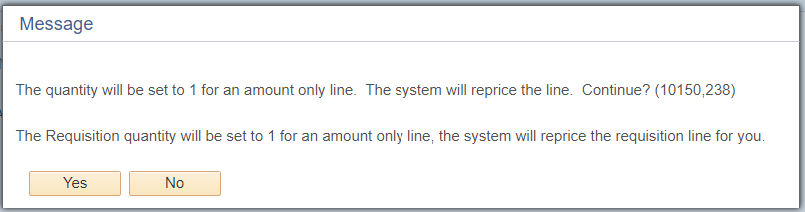 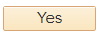 Create Requisition: Comments
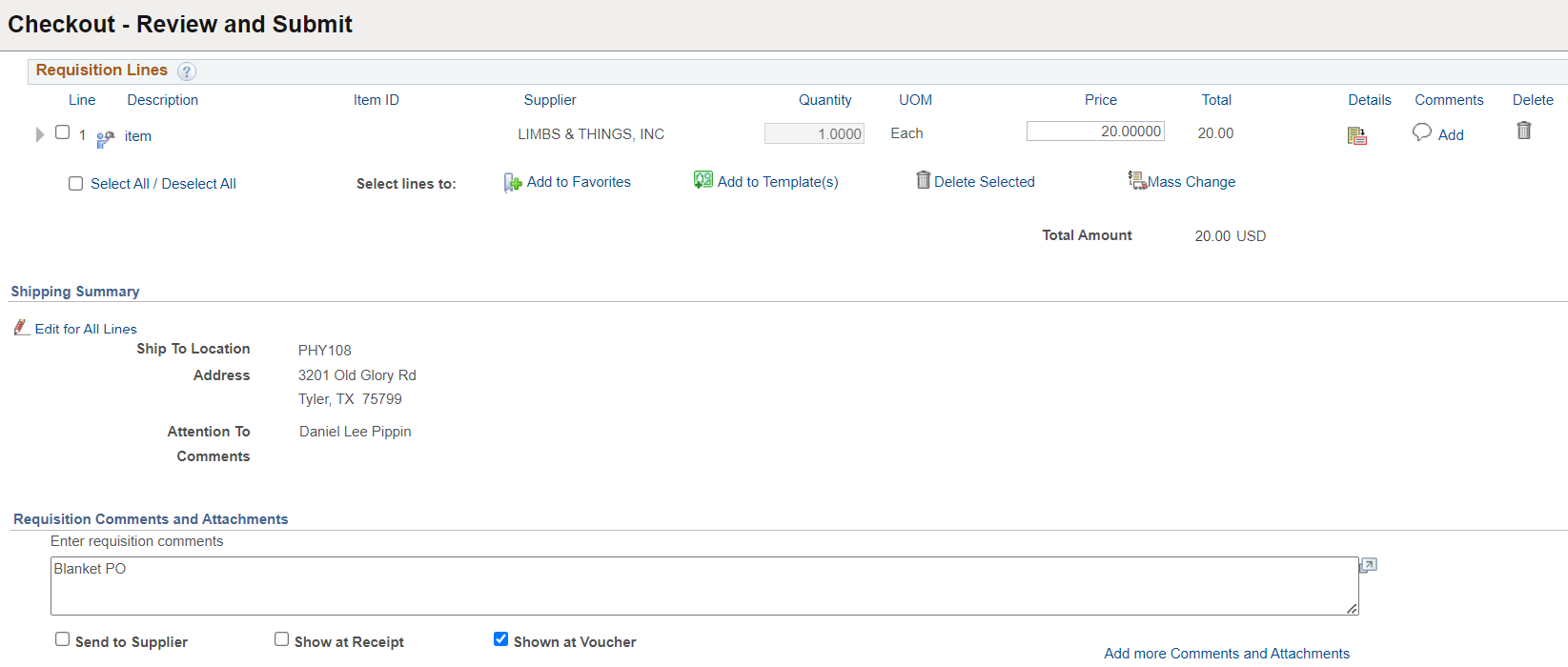 When the screen returns to Checkout – Review and Submit, add comment for Blanket PO and check the “Shown at Voucher” box.

Proceed with Requisition per Create Requisition procedures
Procurement Servicespurchasing@uttyler.edu